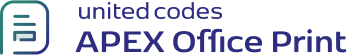 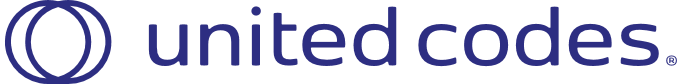 Demo for the text box/shape remove tag.
Hello World, Thank you for using AOP
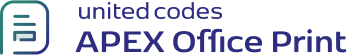 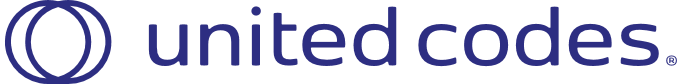 Demo for the text box/shape remove tag.
Hello World, Thank you for using AOP
"When in doubt, look intelligent." - GARRISON KEILLOR